Figure 1. Distribution of task-related activity in frontal (FEF, SEF) and parietal lobes (SPL and IPL). Images follow ...
Cereb Cortex, Volume 15, Issue 12, December 2005, Pages 1982–1991, https://doi.org/10.1093/cercor/bhi073
The content of this slide may be subject to copyright: please see the slide notes for details.
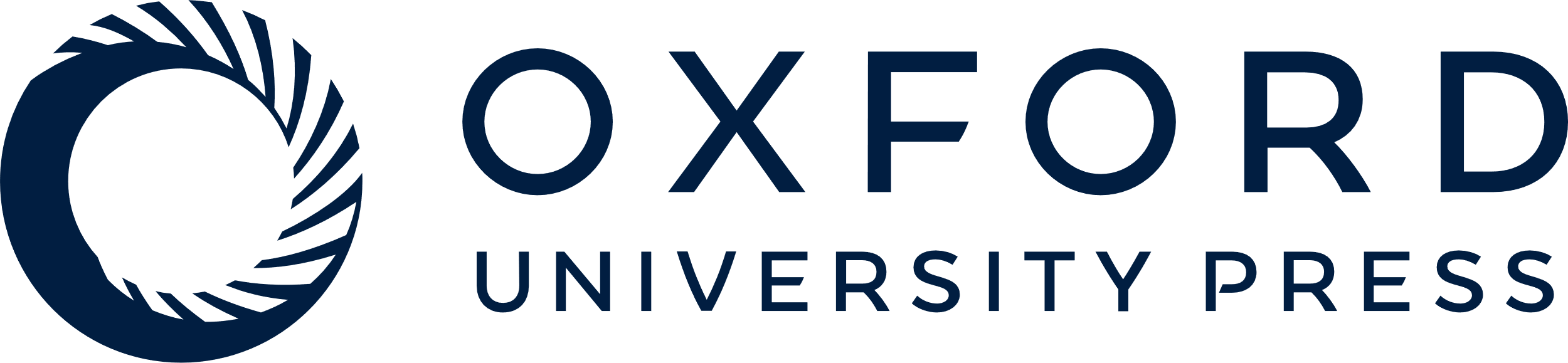 [Speaker Notes: Figure 1. Distribution of task-related activity in frontal (FEF, SEF) and parietal lobes (SPL and IPL). Images follow radiological convention (left is right and right is left). The green line in axial sections A and C goes through the region of the FEF and indicates the anterior–posterior level of the coronal sections B and D, and vice versa. Sections A and B correspond to the VGS-FIX contrast. Sections C and D correspond to the PRED-FIX contrast. Note that in sections C and D, activity in the region of the FEF is much smaller than in sections A and B.


Unless provided in the caption above, the following copyright applies to the content of this slide: © The Author 2005. Published by Oxford University Press. All rights reserved. For permissions, please e-mail: journals.permissions@oupjournals.org]